Урок химии в 9 классе
Чертилина 
Наталья Ивановна
МОУ «СОШ № 18»
Тема: Соединения железа
Цели:
1. Ознакомиться с природными  минералами, 
     содержащими железо. 
2. Рассмотреть генетические ряды, характерные
    для соединений железа(II) и железа(III).
3. Пронаблюдать за качественными реакциями  на
    ионы Fe2+ и Fe3+.
4. Расширить знания о роли железа в природе и
    жизни человека.
УЭ – 1 Графический диктант
В – I


 В - II
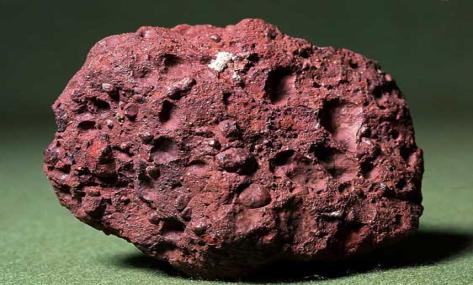 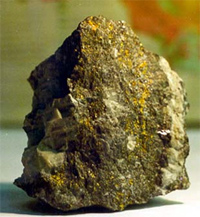 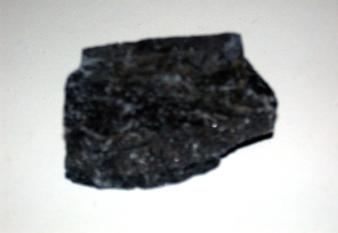 Гематит 
Fe2O3 – содержит до 70%железа, 
месторождения встречаются в Криворожском районе
Лимонит Fe2O3•n H2O – содержит до 60% железа, 
месторождения встречаются в Крыму , на Урале
Магнетит 
 Fe3O4 – содержит 72% железа, месторождения встречаются на Южном Урале
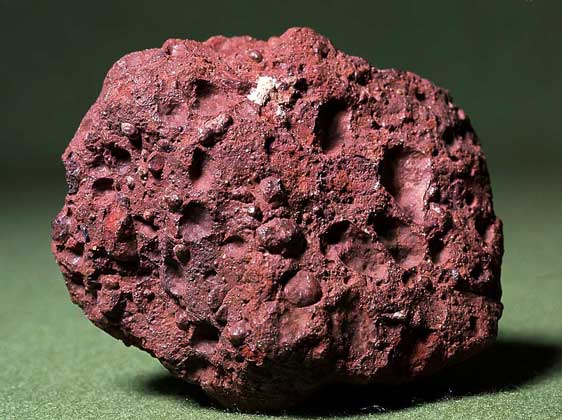 Гематит (красный железняк) 
Fe2O3 – содержит до 70%железа, 
месторождения встречаются в Криворожском районе
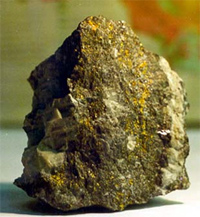 Лимонит (бурый железняк) 
Fe2O3•n H2O – содержит до 60% железа, 
месторождения встречаются в Крыму , на Урале
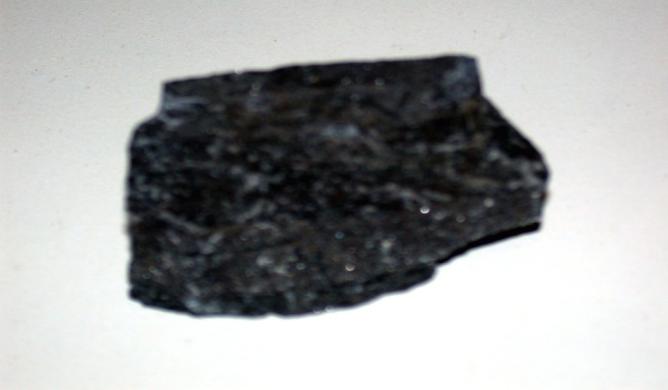 Магнетит (магнитный железняк)
 Fe3O4 – содержит 72% железа, месторождения встречаются на 
Южном Урале
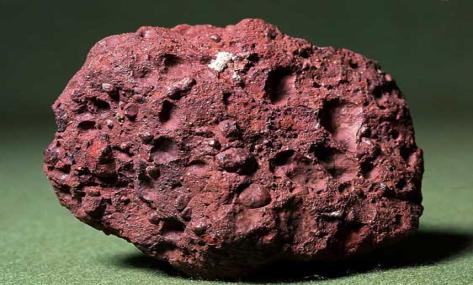 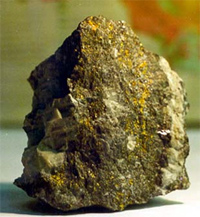 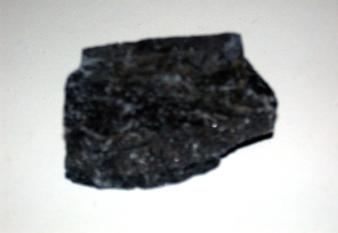 Гематит 
Fe2O3 – содержит до 70%железа, 
месторождения встречаются в Криворожском районе
Лимонит Fe2O3•n H2O – содержит до 60% железа, 
месторождения встречаются в Крыму , на Урале
Магнетит 
 Fe3O4 – содержит 72% железа, месторождения встречаются на Южном Урале
Златоустовский металлургический завод
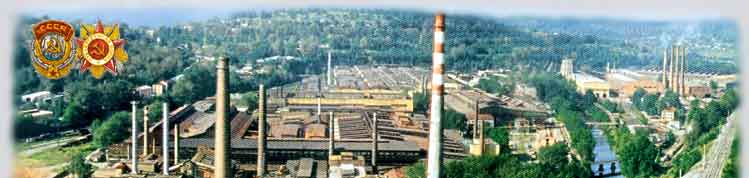 Основан в 1902 году
Мартеновский цех
В нем выплавляют низколегированные стали
Объем одной печи 200 т.
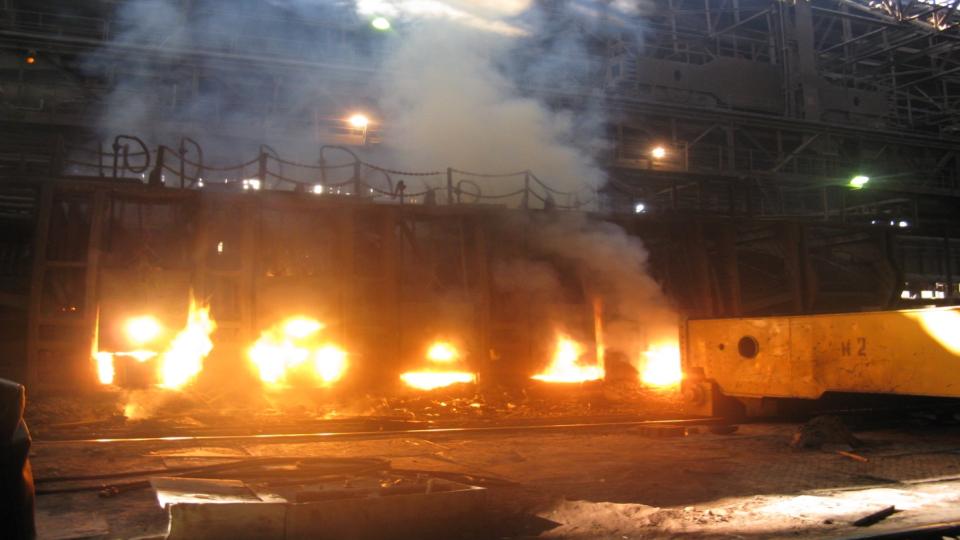 Лабораторная работа:«Качественные реакции на ионы Fe2+ и Fe3+».
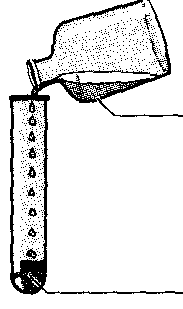 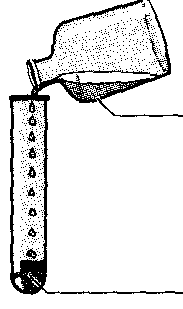 Вставьте пропущенные слова:
Соли железа (II) и железа (III) можно распознать, используя следующие качественные реакции: при добавлении раствора щёлочи (NaOH) к раствору соли железа (II) образуется Fe(OH)2 ↓ - зелёного цвета, при добавлении раствора щелочи к раствору соли железа (III) образуется  Fe(OH)3 ↓- осадок бурого цвета
Значение железа:
гемоглобин крови
Значение железа:
шпинат
капуста
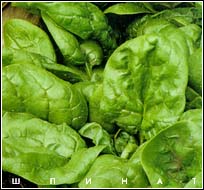 яблоки
мясо
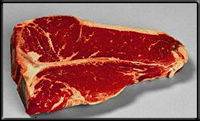 Продукты питания, содержащие железо.
Значение железа:
сердечники для трансформаторов
мембрана для микрофонов
Железу еще долго быть фундаментом цивилизации.
Примерно 90% всех используемых человечеством сплавов – это сплавы на основе железа. Они универсальны технологичны, доступны, дешевы.
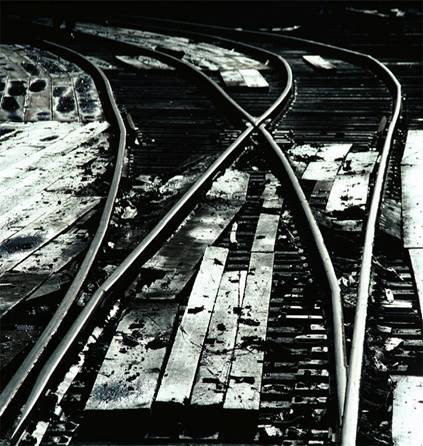 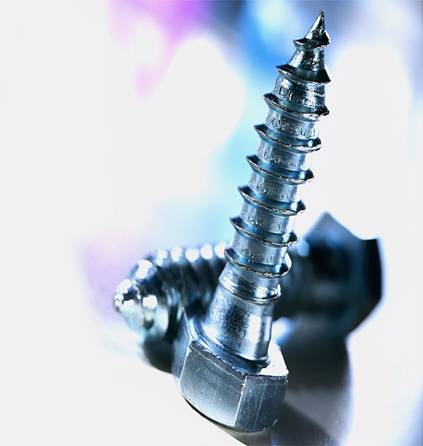 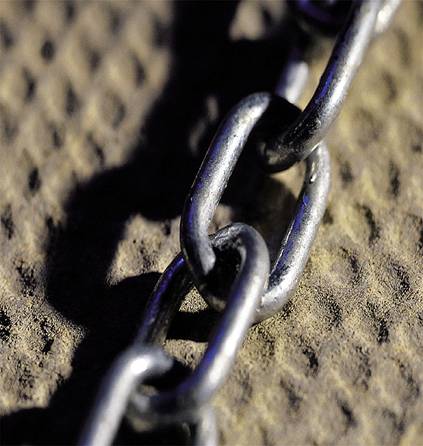 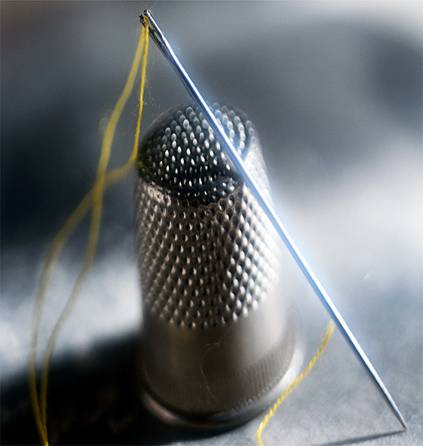 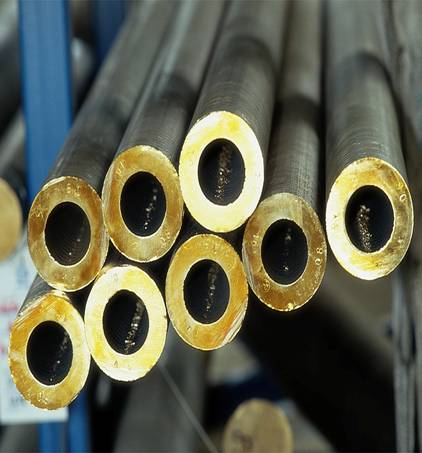 «Искать всякому литому и кованому железу умножения, самим выпускать пушки, сабли, тесаки, копья, проволоку, дабы то дело в Московском государстве было прочно»Из указа Петра I
В XVI веке начинается эпоха чугунного литья. В1586 году знаменитый мастер того времени Андрей Чохов отлил Царь-пушку весом 40 тонн.
К концу XVIII века уральские мастера начали выпускать изделия художественного литья.
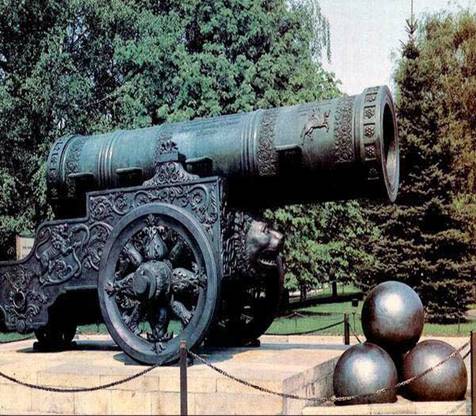 Одни из лучших образцов художественной ковки – решетки, украшающие набережные и улицы Санкт-Петербурга. Их общая протяженность – 53570 м.
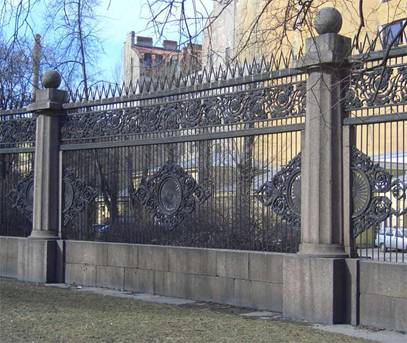 Решетка у Казанского собора, 
отлитая в 1811 году на Петрозаводском чугунолитейном заводе и установленная в 1812 году, до сих пор является неотъемлемым украшением центра города.
Памятник железу-Эйфелева башня
Сталь
Сталь - основа современной техники. В старину сталь считали драгоценным металлом. Из нее в первую очередь делали оружие.
Самым знаменитым был булат. Его родина – Индия. На территории нашей страны булатное оружие появилось в средние века.
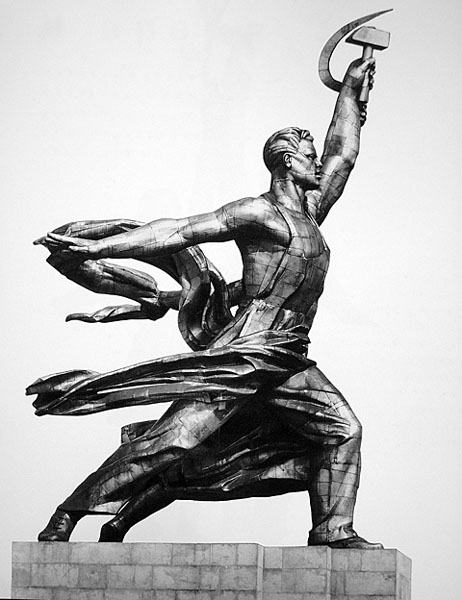 Скульптура «Рабочий и колхозница»(нержавеющая сталь)
Мне приснилась иная печаль Про седую дамасскую сталь…
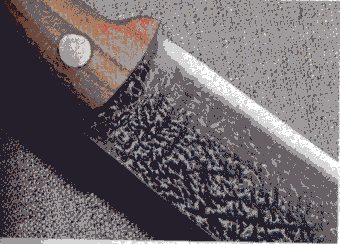 Булат- это сталь с очень боль-
шой твердостью и упругостью
изготовленные из нее изделия 
обладают способностью не 
тупиться, будучи остро зато-
ченными.
Секрет дамасской стали обере-
гался настолько тщательно,
что раскрыть его удалось 
только в конце XIX века .
Это сделал русский металлург 
П.П.Аносов.
Булатная сталь
Павел Петрович Аносов
С рожденья было ему суждено
Открыть свое имя в металле.
С узорчатым русским булатом давно
Навек его судьбы связали.
Здесь синие грани победных клинков
О славе России пропели,
И кони крылатые выше орлов
С высот косотурских взлетели.
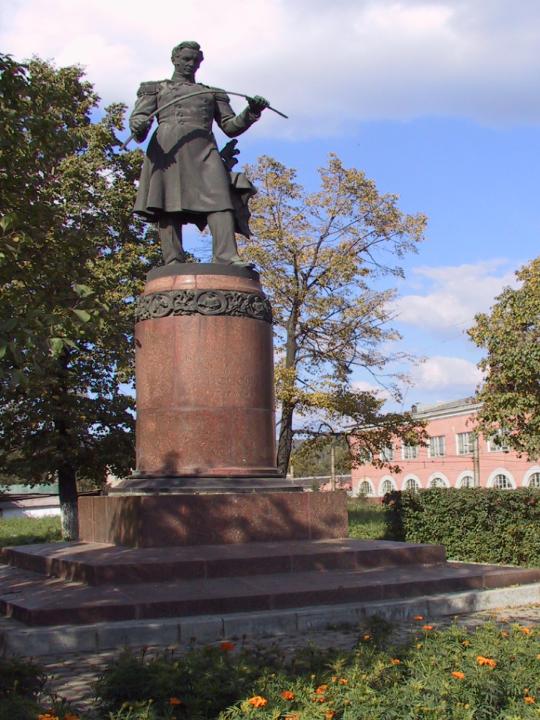 .
АНОСОВ Павел Петрович (1799-1851)
Русское украшенное оружие
В «Отечественных записках» писали: «мастер Иван Бушуев прославляется своим искусством в позолоте клинков, …он дошел до способа починивать позолоту, если она в первый раз не выйдет». «Из сравнения обыкновенной сабли златоустовской с самой богатейшей солингенской можно убедиться в превосходстве русского оружия перед немецким».
Громкую славу приобрела продукция заводов уральского города Златоуста. 
Клинки из Златоустовской высокоуглеродистой стали (1,3 – 1,5% углерода) имели золотистый отлив и крупный коленчатый или сетчатый узор, легко разрубали гвозди и брошенный на лезвие платок из тончайшей ткани.
Другие изделия Златоустовских мастеров
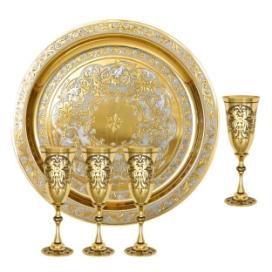 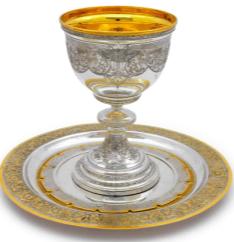 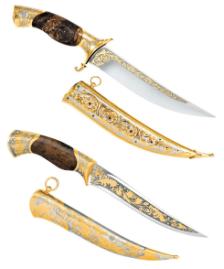 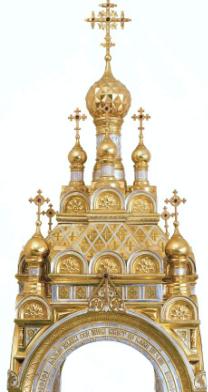 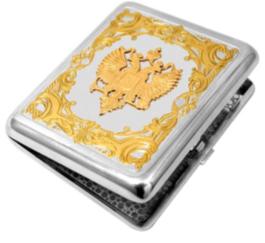 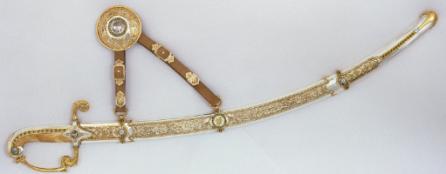 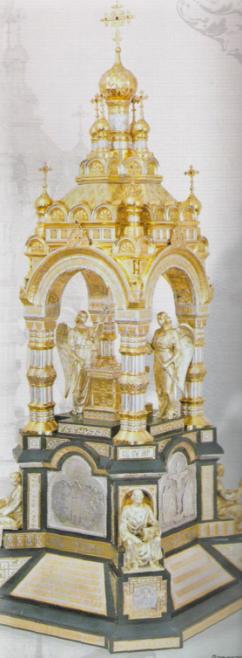 УЭ – 6 Контроль знаний
1 в
 2 б
 3 б
 4 в
 5 а
УЭ – 7 Рефлексия. Домашнее задание.
Если вы набрали за урок 25- 22 баллов, то ваша оценка
   «5». Молодец!
Если вы набрали за урок 21 - 18 баллов, то ваша оценка   
   «4». Тоже неплохо!
Если вы набрали за урок 17 - 14 балов, то ваша оценка «3».
   Повторите материал учебника с. 63-65
Если вы набрали за урок менее 14 баллов, то ваша оценка
   «2». К сожалению, вы не усвоили материал этого раздела.
    Повторите материал учебника с. 63-65
    Приложите все усилия для ликвидации пробелов в знаниях.
    Пройдите модуль ещё раз.
УЭ – 7 Рефлексия. Домашнее задание.
Если вы набрали за урок 30- 27 баллов, то ваша оценка
   «5». Молодец!
Если вы набрали за урок 26 - 23 баллов, то ваша оценка   
   «4». Тоже неплохо!
Если вы набрали за урок 22 - 19 балов, то ваша оценка «3».
   Повторите материал учебника с. 63-65
Если вы набрали за урок менее 19 баллов, то ваша оценка
   «2». К сожалению, вы не усвоили материал этого раздела.
    Повторите материал учебника с. 63-65
    Приложите все усилия для ликвидации пробелов в знаниях.
    Пройдите модуль ещё раз.
Домашнее задание:
Урок окончен
Всем спасибо !